Cell-toCell COMMUNICATION
Distance
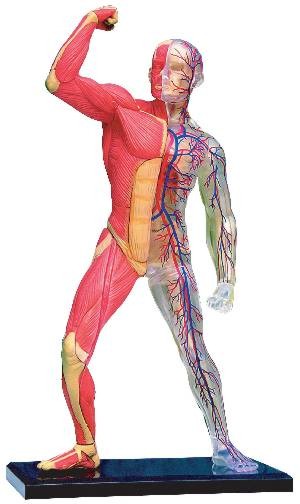 Via general routes  Blood
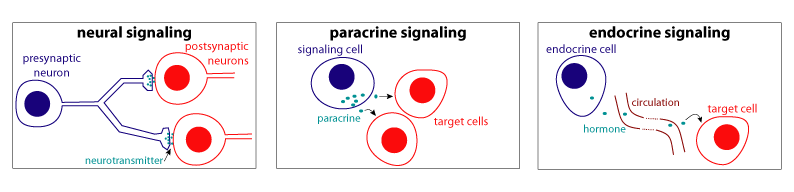 Local
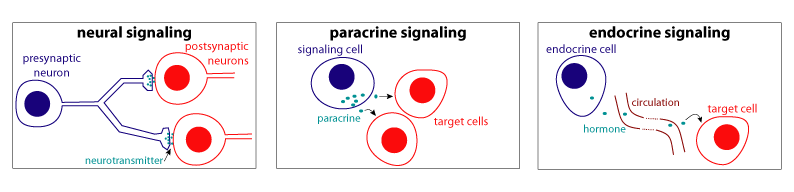 Via  ECF, Gap junctions, ECM...
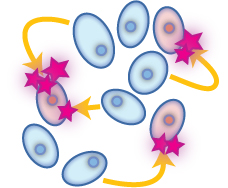 Along  specified path Nerves
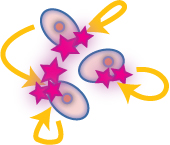 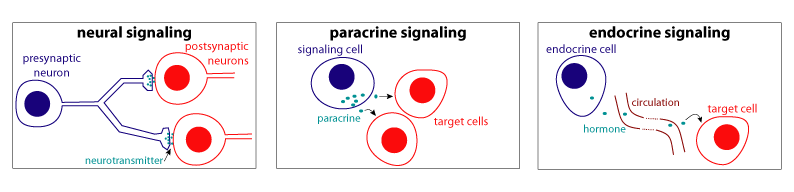 LOCAL COMMUNICATION
PARACRINE MEDIATORS
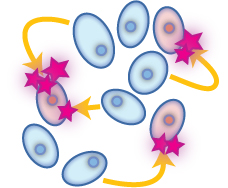 Secreted by one cell & acts upon adjacent cells or surrounding extracellular matrix [ECM]
AUTOCRINE MEDIATORS
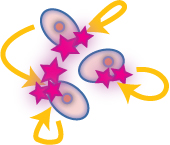 Secreted from a cell and acts on the same cell
Paracrine Autocrine Mediators
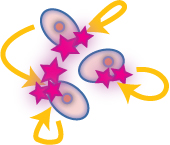 Chemically they are classified into


EICOSANOIDS
Prostaglandins
Prostacyclines
Thromboxane A2
Leukotrienes …etc
OTHERS
Cytokines
Chemokine
Growth Factors
….etc.
NO
PEPTIDES
Contractants  Angiotensin Endothelin
NPY
Vasopressin

Relaxants Kinines 
ANP
Tachykinins [SP]
VIP ….etc

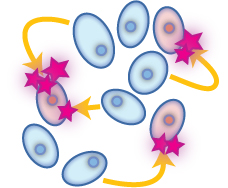 PURINES
ATP / ADP
Adenosine

MONOAMINES
Histamine
Serotonin …etc

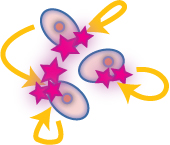 Paracrine Autocrine Mediators
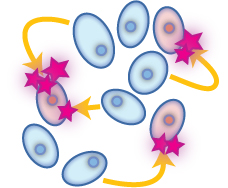 General Features
Act mostly on:
    smooth muscles (SMC) vascular,or non vascular.
    nerve endings [> nonadrenergic non-cholinergic (NANC) co-transmission]      + heart + exocrine glands + CNS +kidney…etc
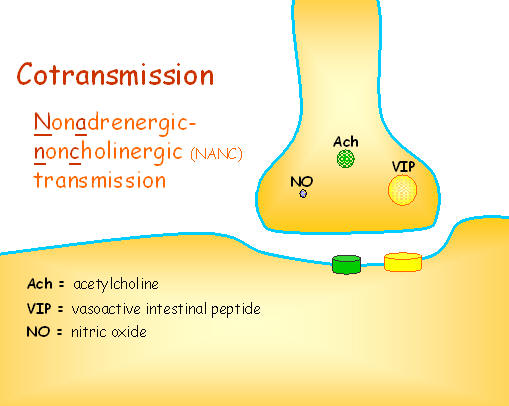 Exist either:
Preformed & stored in tissues & released  by a stimulus 
[Monamines (histamine), most peptides ] 
       Formed  in response to a stimulus
       [NO, eicosanoids, some peptides( angiotensin II ,bradykinins), cytokines]  ]
Their presence is either:
Constitutive: present all times, to share in normal basic functional  regulation within the cells (eNOS / COXI ) 
Inducible: only present upon demand i.e. gets expressed [gene transcription, mRNA formation and ribosomal translation into protein]
(iNOS  / COXII)
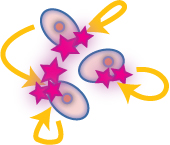 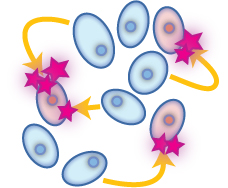 DRUGS Acting On
Paracrine Autocrine Mediators
Nitric Oxide
 Angiotensin & Bradykinin

 Eicosanoids
 Histamines
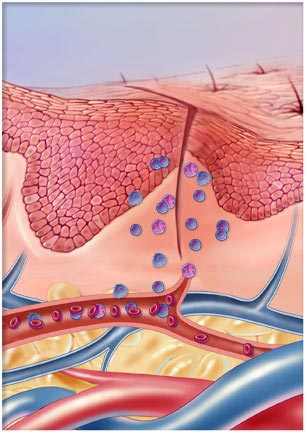 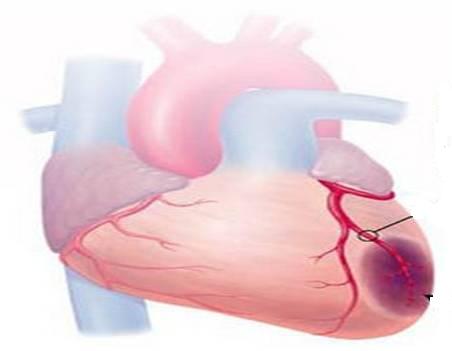 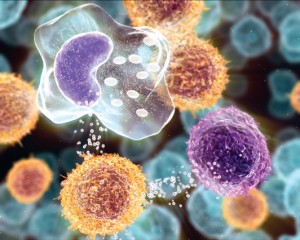 DRUGS Acting OnParacrine Autocrine Mediators
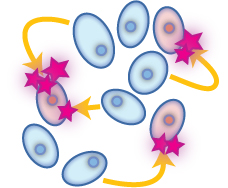 Part I
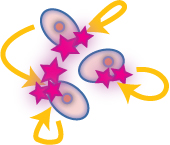 ILOs
By the end of this lecture you will be able to:
Recognize the role of NO in cellular communication.
Classify the different NOS available
Expand on its formation, actions termination and pharmacological      modulation.
Identify role of angiotensin in body homeostasis and local regulation. 
Explain its formation, target receptors, feedback regulatory actions,       breakdown, intersection with the kinin system and pharmacological      modulation.
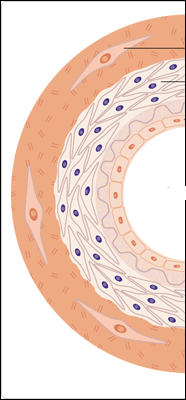 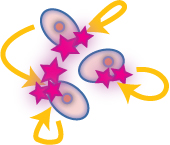 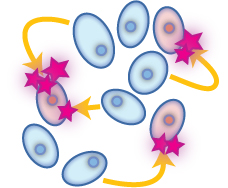 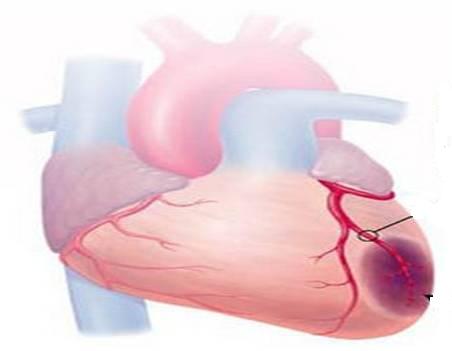 Nitric Oxide
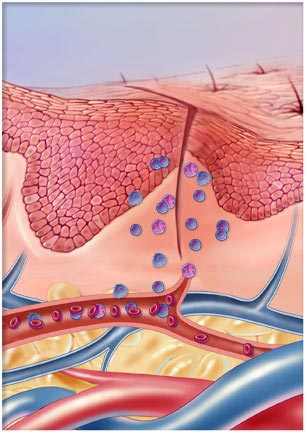 Nitric Oxide
Is a highly diffusible stable gas
L-arginine + O2      		 NO + Citrulline + H2O
Synthesis
NADPH, FAD, CaCAM
Nitric oxide synthase (NOS)
NOS Isoforms
Shear  Stress or Agonists as; Ach, histamine, bradykinin, …..when bind to receptors  intracellular Ca activate eNOS NO formation
Nitric Oxide
PARACRINE
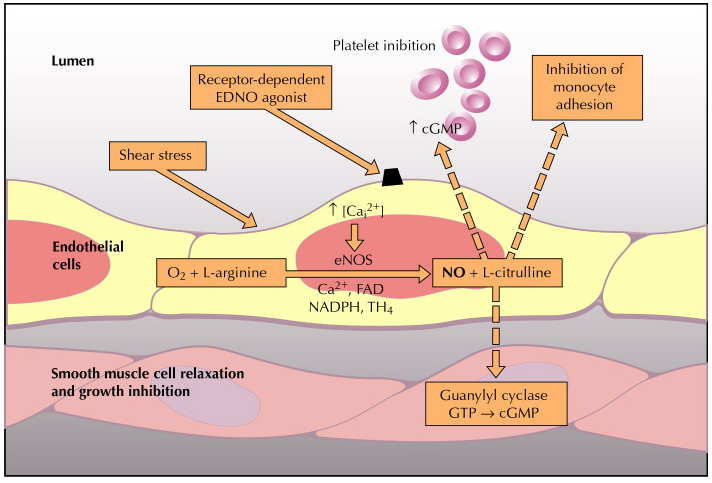 PARACRINE
AUTOCRINE
PARACRINE
Role of NO in blood vessels 
Relaxation of VSMC (Vasodilatation) + Cytoprotection on ECs
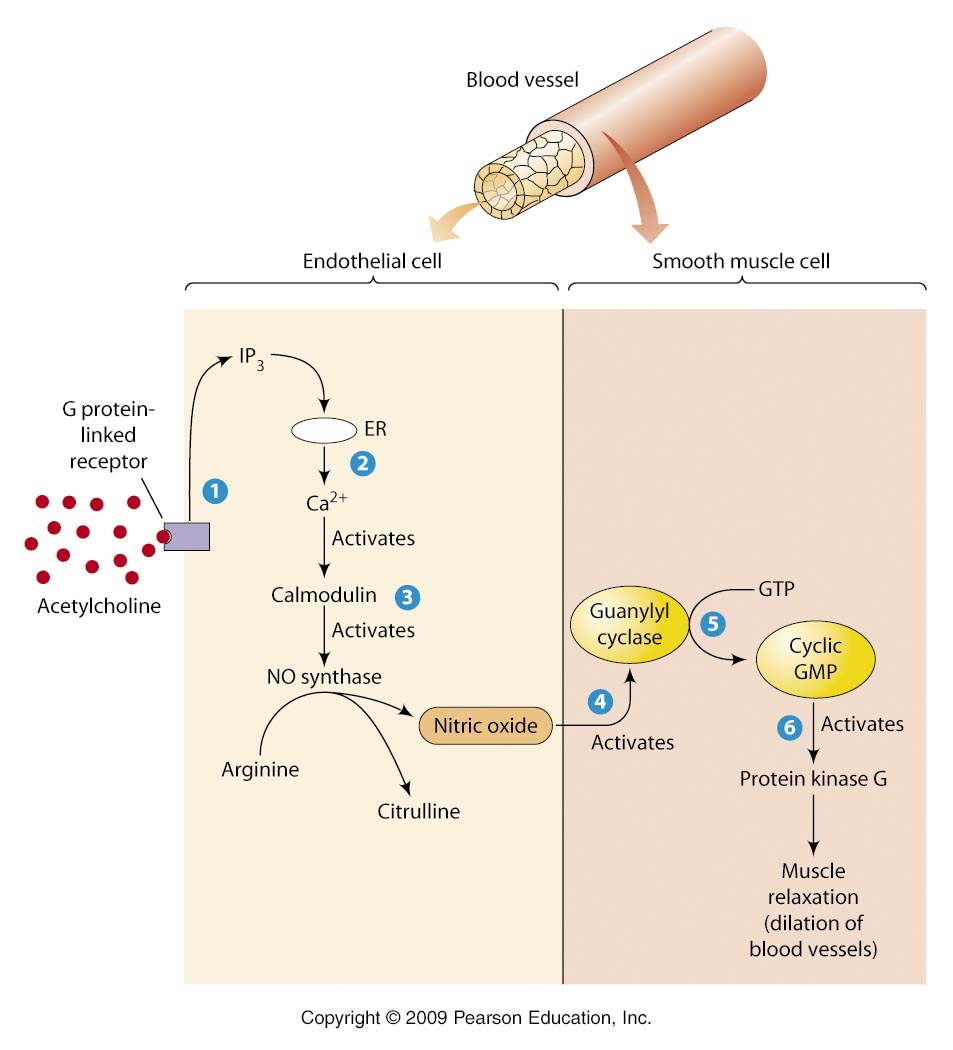 Nitric Oxide
Action
1.Vasodilatation
Diffuse to VSMC
Binds soluble GC
Change GTP to cGMP
PARACRINE
Site of formation
Endothelial Cell [EC]
Diffusion
Activate PKG &
Ca 
Inactivate MLCK
Prevent actin myosin cross link 
No contraction
RELAXATION
Vascular Smooth Muscle [ VSMC]
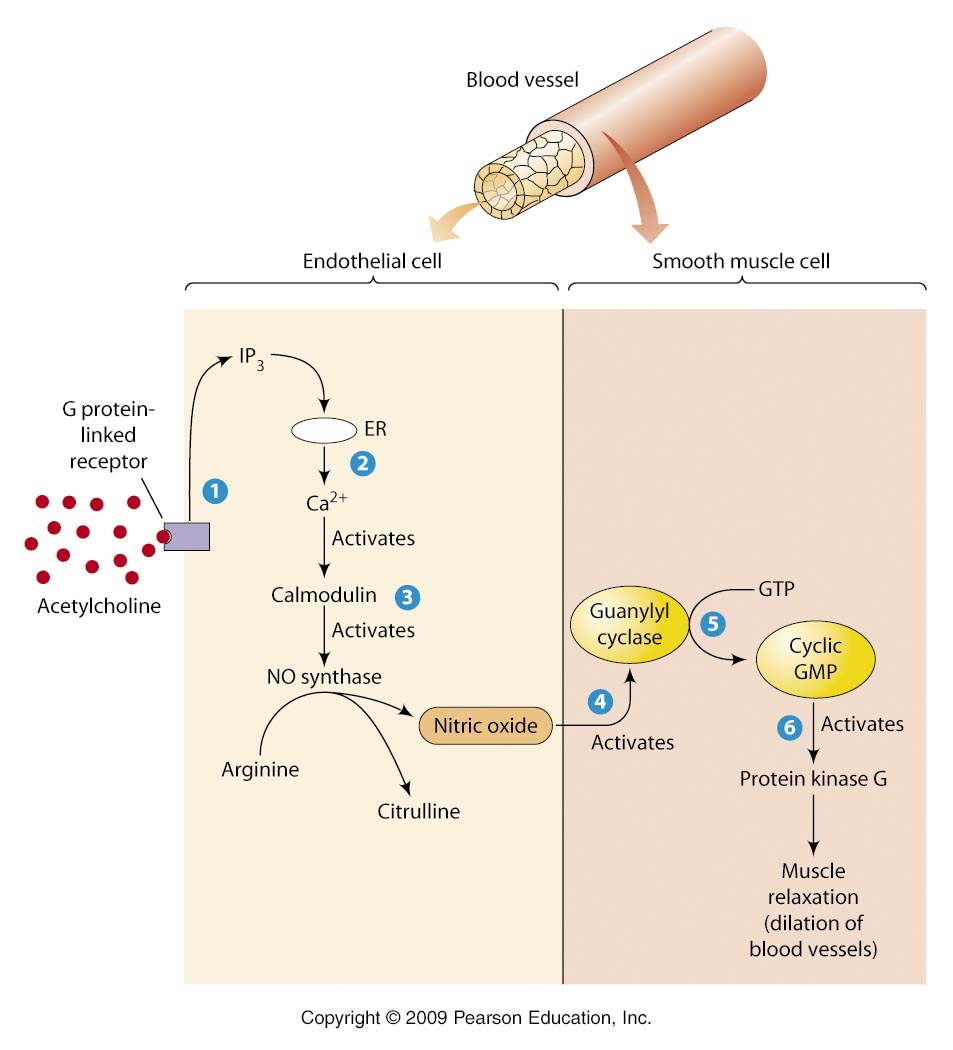 -
MLCK
2. Cytoprotection
platelet aggregation
inflammatory cell recruitment
 Cholesterol deposition…etc.
PARACRINE
AUTOCRINE
Nitric Oxide
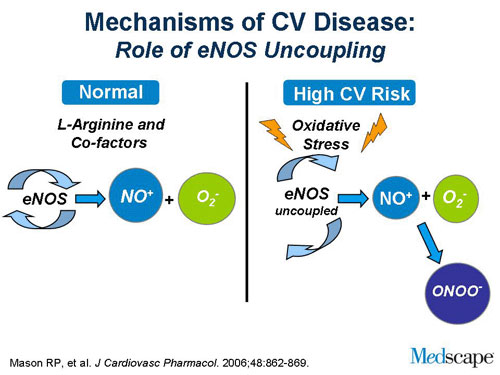 Termination  of action
By formation of 
1. Stable analogues  with 
       proteins containing SH ….
2. Free radical Peroxynitrite  in oxidative stress
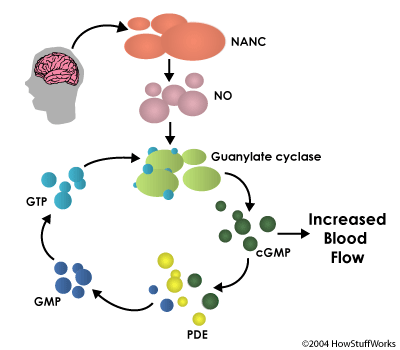 By break down of its downstream signal [cGMP]
by  
PDE 
to form GMP
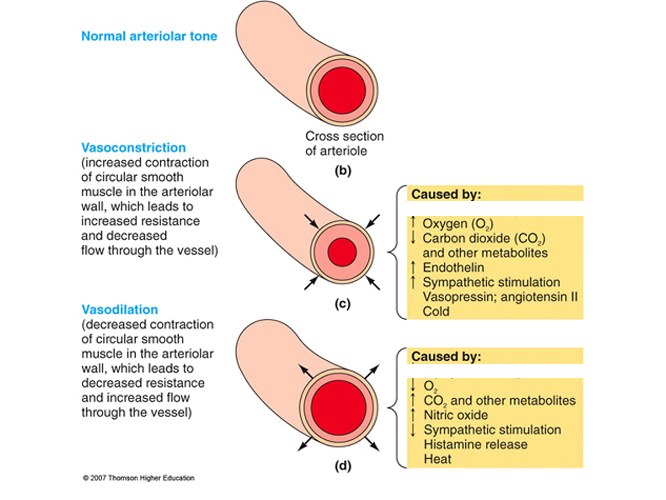 BV
Nitric Oxide
Drugs modulating
1. Express eNOS: 
       Statins, Estrogen CVS Cytoprotection
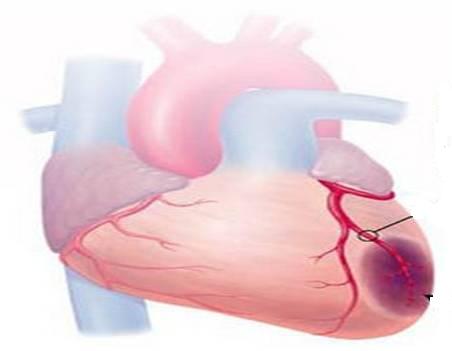 2. Act as NO donners:
       a. Nitrates  >Venulodilators in angina
       b. Na Nitroprusside   Arteriolar dilator in hypertension
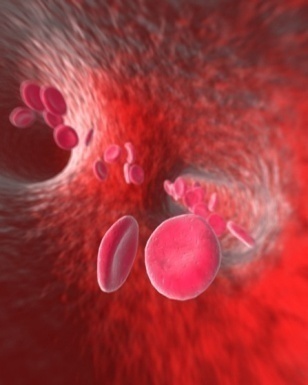 Selective PDE5 Inhibitors; Sildenafil  Erectile dysfunction
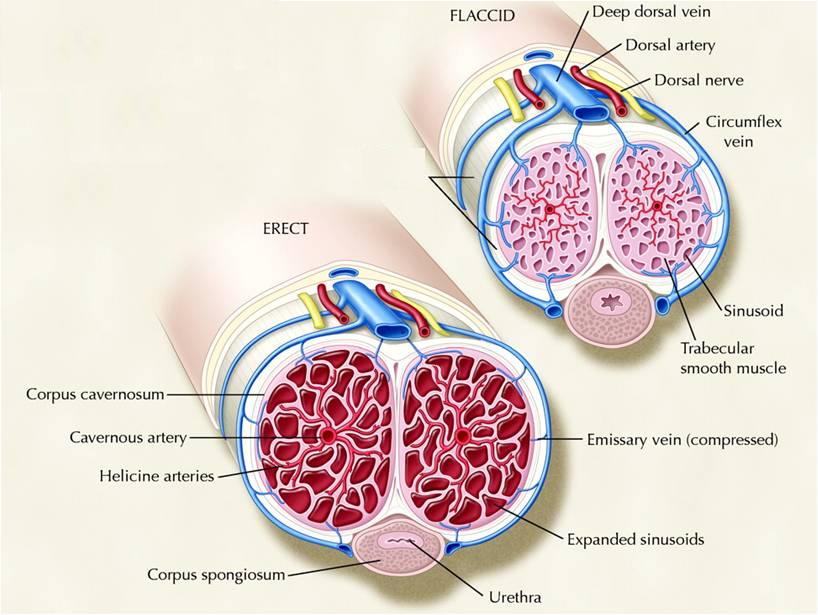 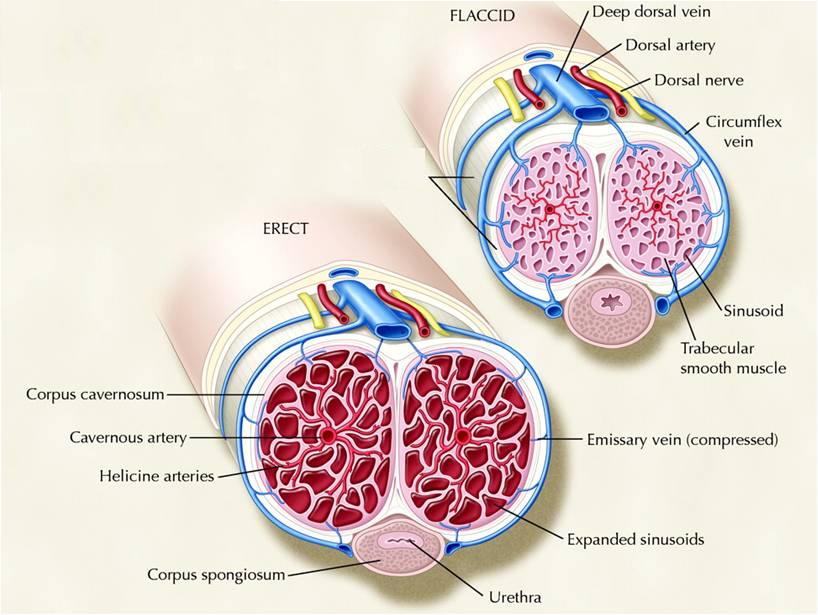 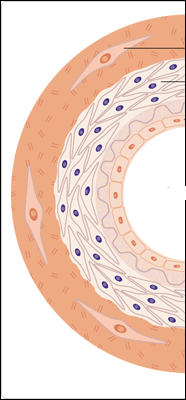 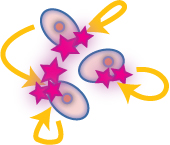 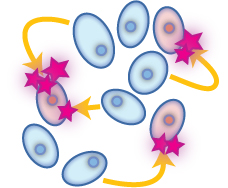 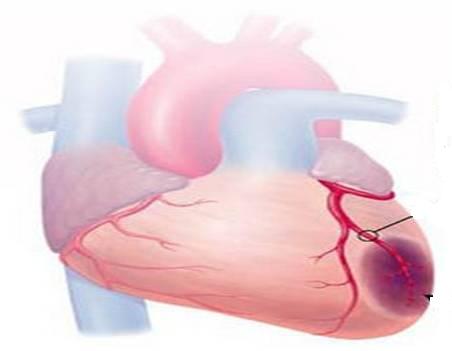 Angiotensin
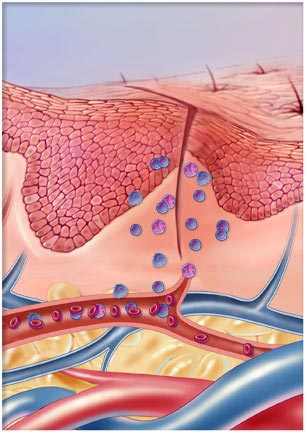 Angiotensin [Ag]
A  vasoconstrictor peptide
Synthesis
Precursor is Angiotensinogen; a plasma -globulin synthesized in the liver.
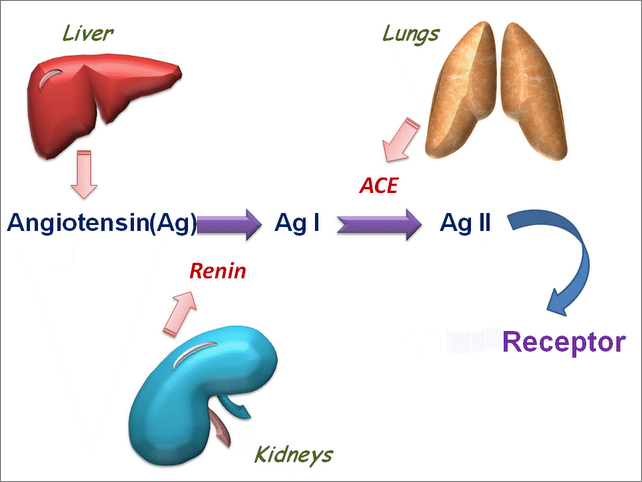 Endothelium, brain &
Angiotensinogen (Ag)
Other Proteolytic Enzymes
Chymase
Endoperoxidase
AT2
AT1
IIIIII
IIIIII
IIIIII
Secreted by renal juxtaglomerular apparatus
Blood Pressure
Renal Blood flow
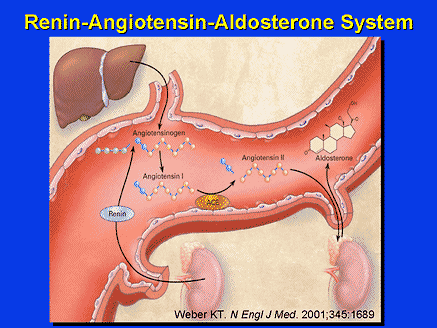 ENDOCRINE
RAAS
PARACRINE
ALDOSTERONE
PARACRINE
Suprarenal Gland
Angiotensin
Ag II
Ag II
Ag II
Ag II
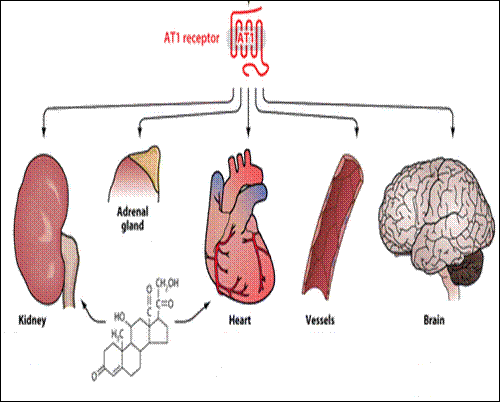 Thirst
Action
SNS activation
Ag II
ADH
ALDOSTERONE
Fibrosis
Hypertrophy
Fibrosis
Remodeling
    =Hypertrophy
Na retention
Inotropy
Chronotropy
Vasoconstriction
Blood Pressure
Angiotensin
Termination  of action
Ag II
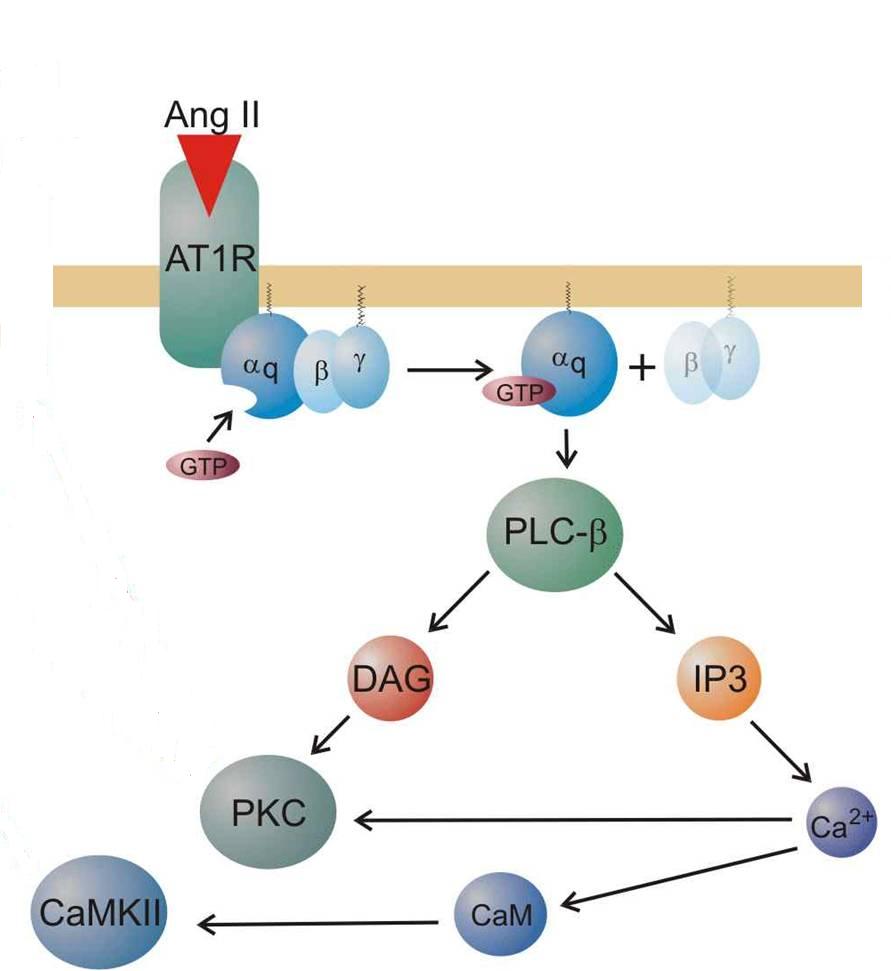 AgII acted upon by peptidases
aminopeptidases (angiotensinase)
 to Ag III
 [a less active] & then to fragmentation products
Angiotensin
Clonidine
Propranolol
 BP
BF [b2 ]
Drugs modulating
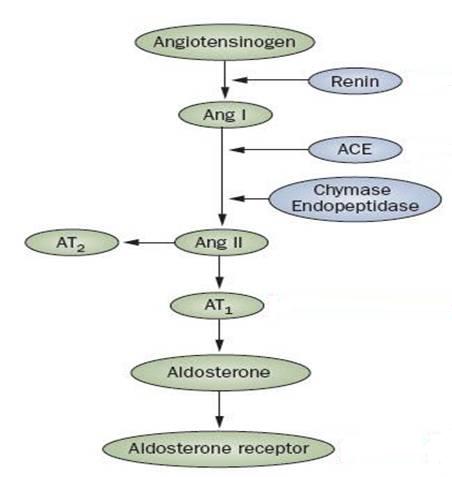 RENIN Inhibitors
Aliskiren
INHIBITION OF RAAS SYSTEM 
is beneficial in treatment of:
Hypertension (hypertrophy)
Heart Failure (hypertrophy & fibrosis) 
Diabetics (Protect the kidney)
ACE Inhibitors
Lisinopril(angiotensin converting enzyme inhibitor)
VASOPEPTIDASE Is
Omapatrilat
ARBs
Candisartan
ACE Inhibitors (angiotensin converting enzyme inhibitor ARBs(angiotensin receptor blockess
Inactive metabolites
ADOSTERONE Antagonists
Spirinolactone  Eplerenone
Kinins
Bradykinin is a vasodilator peptides
Synthesis
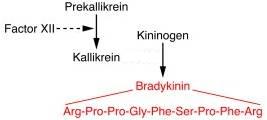 Kininogen
From liver
Plasma Kallikrin
TissueKallikrin
Aminopeptidase
Bradykinin
Action
Kallidin
Vasodilatation
 Inflammation & Exudation
 Pain (sensory nerves)
 Exocrine gland secretion
ACE & Neutral Endopeptidase (NEP)
Inactive metabolites
Termination  of action
Kinins
 Action bradykinin mediated pain  NSAIDs
Drugs modulating .
ACE Inhibitors

Bradykinin
ACE

Inactive metabolites
BK R
L-arginine + O2      	 	NO + Citrulline + H2O
(eNOS)
Vasodilatation
Breakdowntheir concentration  ACE Inhibitors                                                       VASOPEPTIDASE Is
			                     Antihypertensive drugs
Difference between ACE Is & ARBs action




Inhibit activation of AgI to AGII + decrease degradation of bradykinin
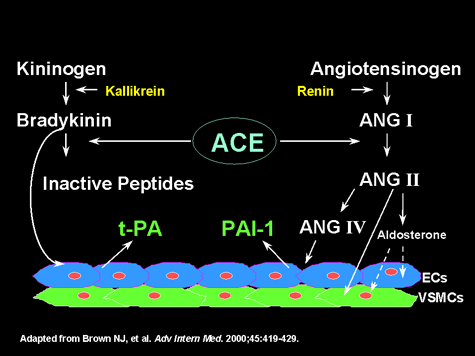 ACE Inhibitors
Ramipril
AT2
AT1
ARBs
Candisartan
Block action of AgII on AT1 in VSMCs that is causing vasoconstriction
The AgII act on non-blocked AT2 on endothelial cells causing vasodilatation
DRUGS Acting OnParacrine Autocrine Mediators
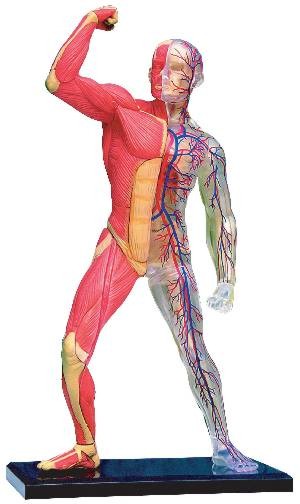 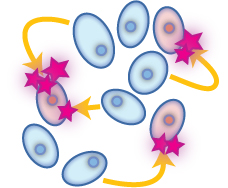 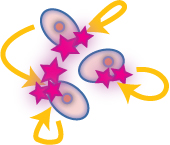 GOOD LUCK